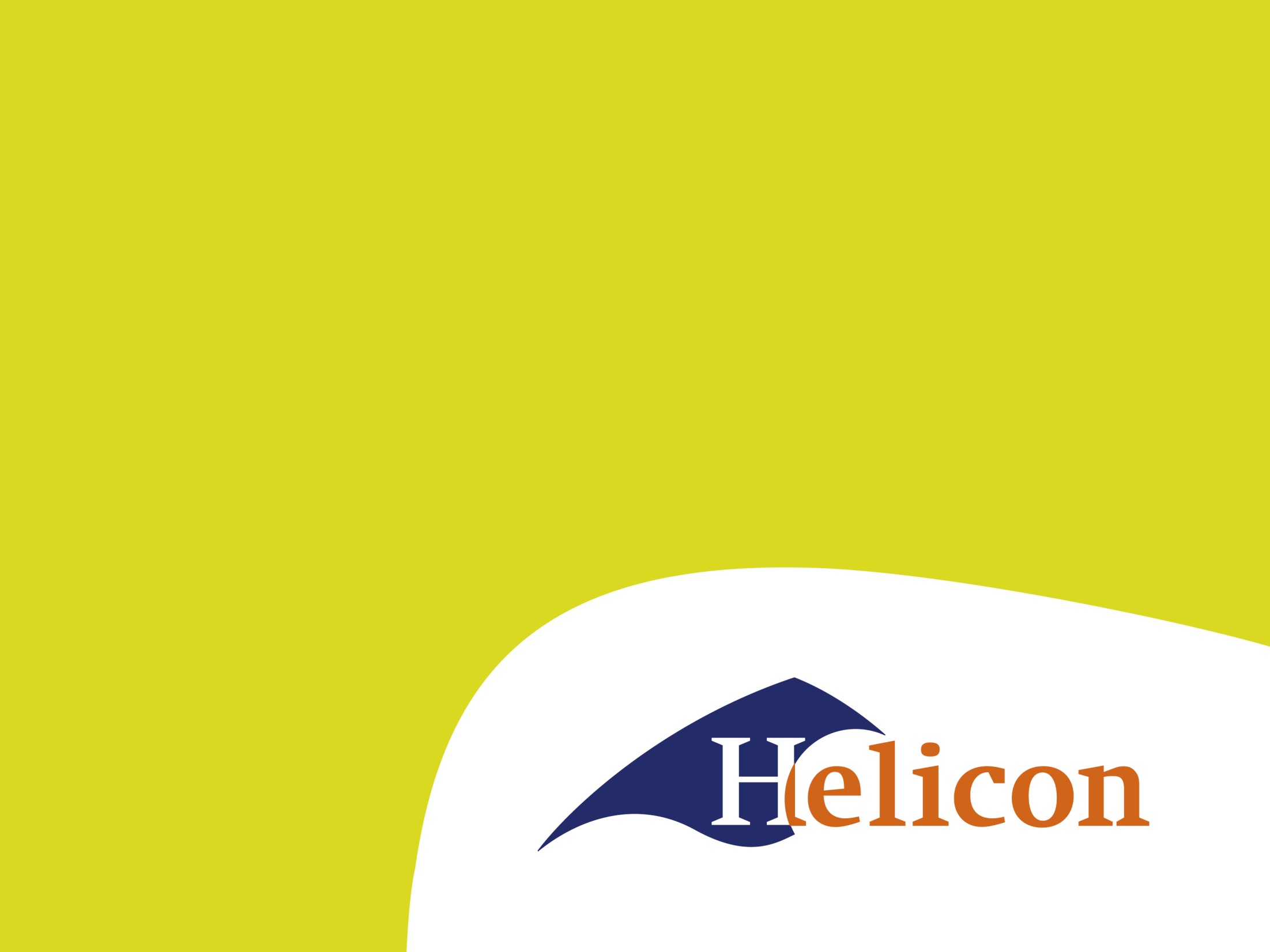 Katten
Heilige Birmaan
Ragdoll
Maine Coon
Turkse Van
Noorse boskat
Manx
Siamees
Scottisch fold
Bengaal
Abessijn